Cities and Energy
Zanie Cilliers
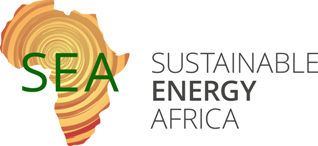 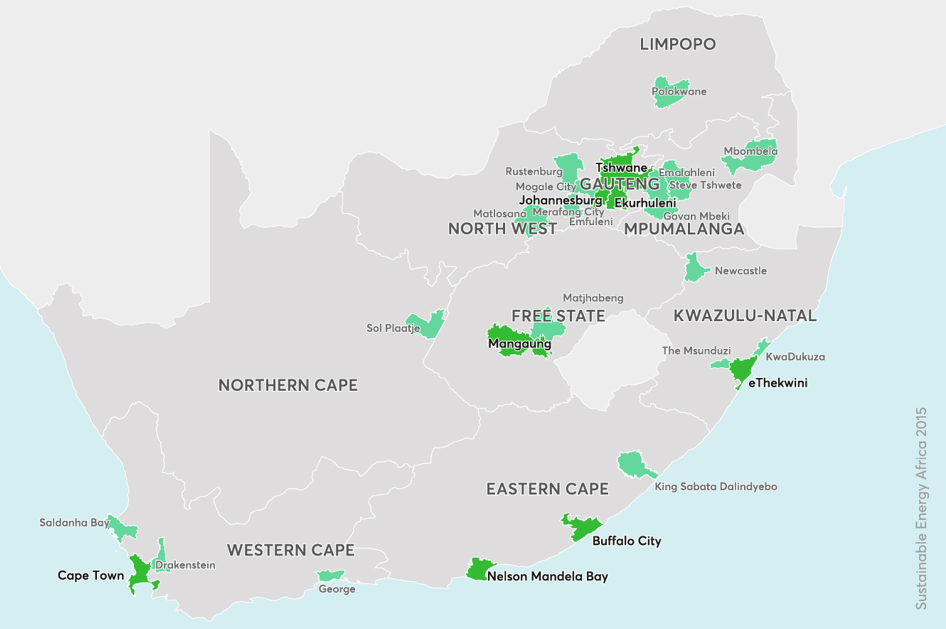 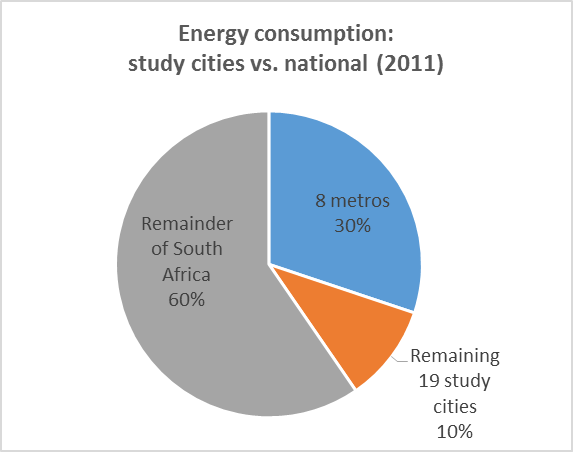 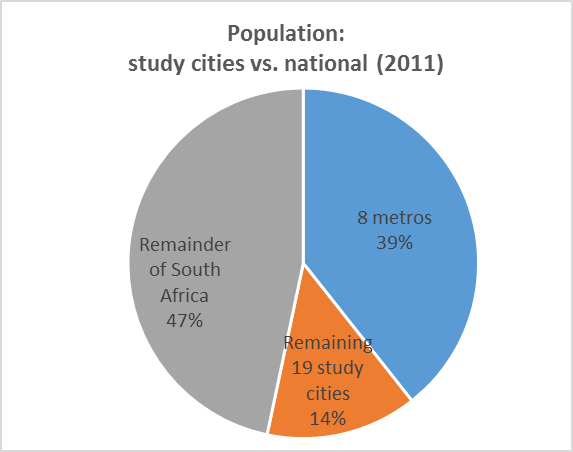 Why Cities?
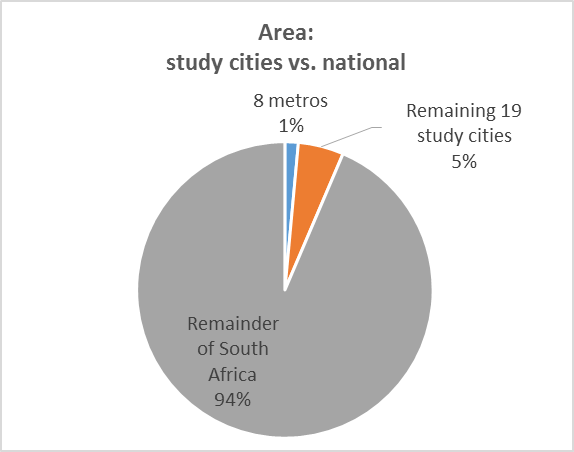 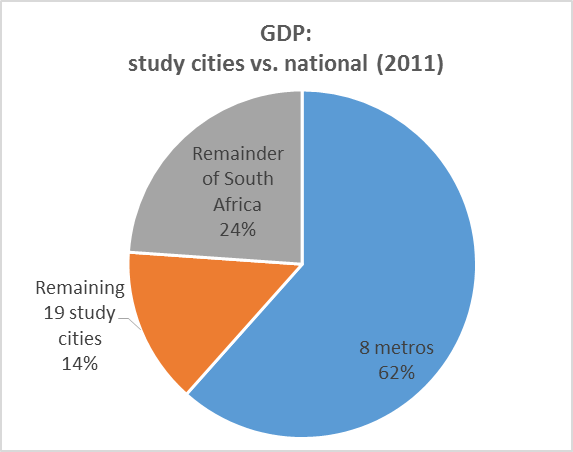 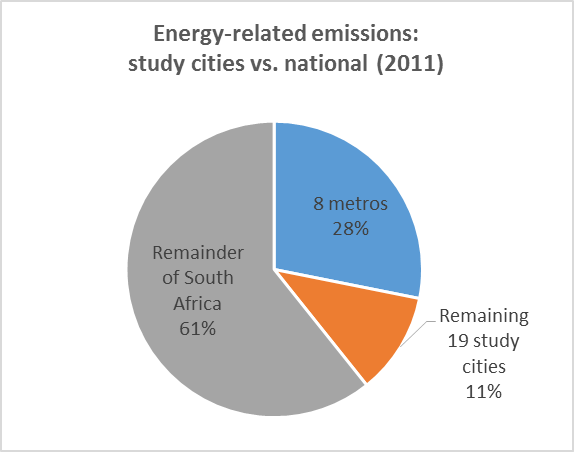 How can municipalities influence energy use?
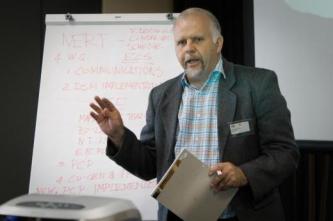 Building regulations
By-laws, standards, codes
Urban layout
Transport planning (parking requirements, BRT, etc.)
Electricity distribution
Electricity generation (potential)
Electrification / energy service provision (SWHs, etc.)
Embedded renewable energy generation
Procurement policies
Budget allocations
Air Quality control measures
Awareness (energy efficiency behaviour campaigns, forums)
Lead by example (city facilities, rental units, etc.)
Many more…
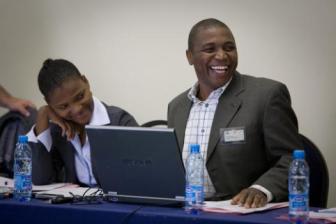 Exercise: Urban data
What does the data tell you?
What do you think are the priority areas/issues highlighted by the data?
What do you think municipalities can do/influence?
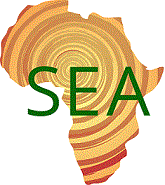 Energy demand and emissions by sector
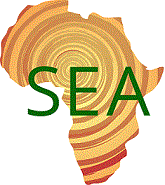 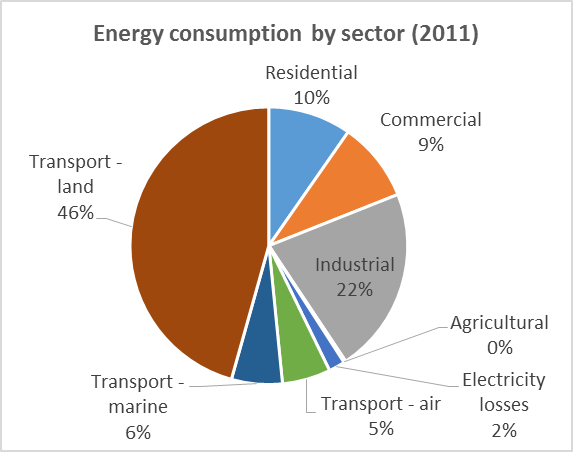 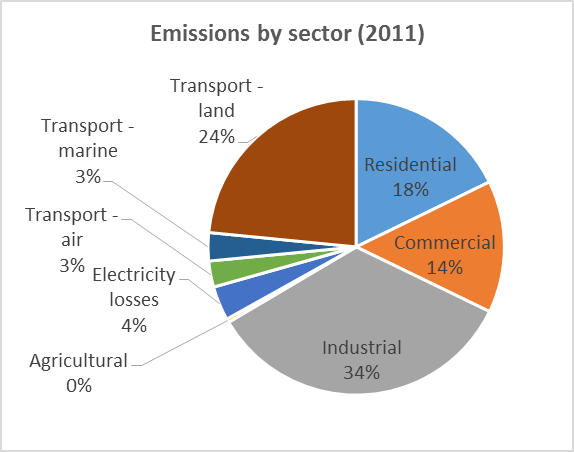 Energy demand and emissions by fuel
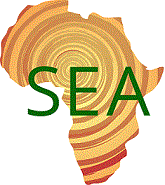 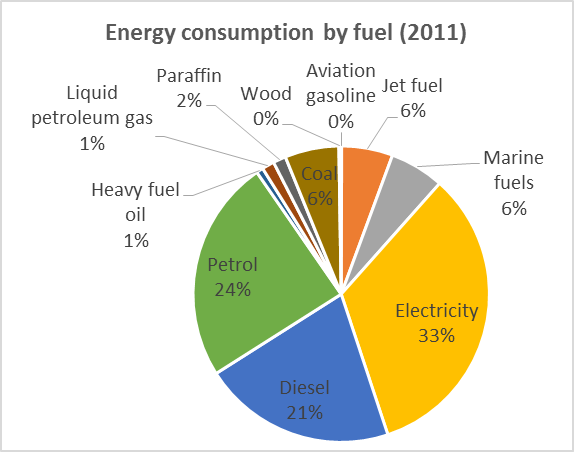 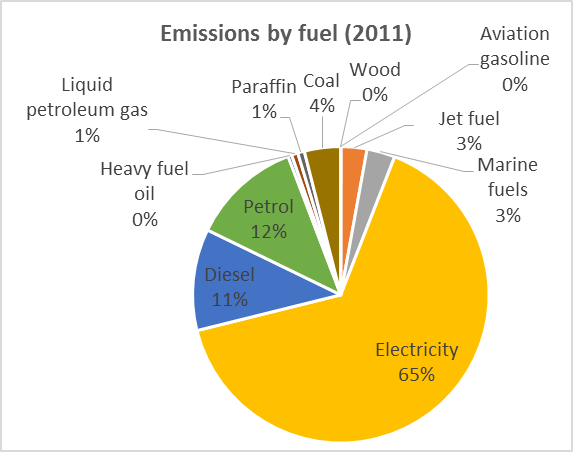 Energy demand in the transport sector
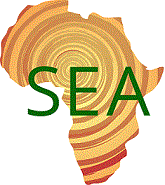 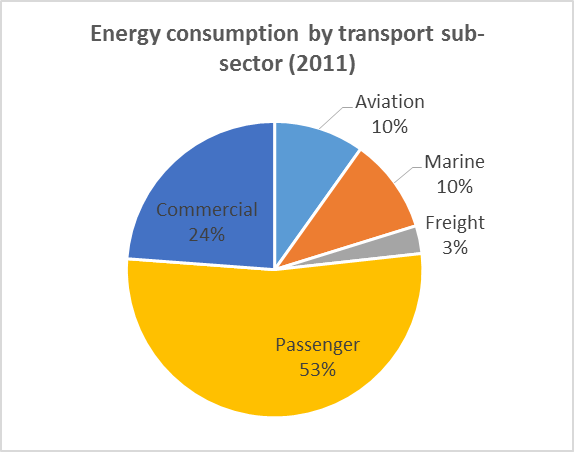 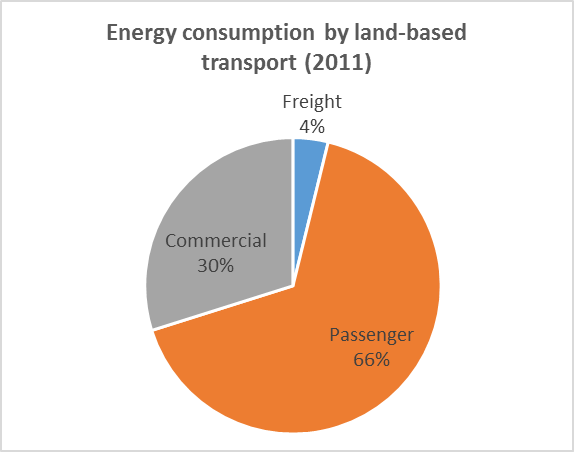 Energy demand vs. passenger-km in the passenger transport sector
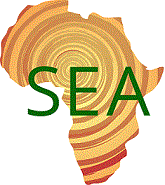 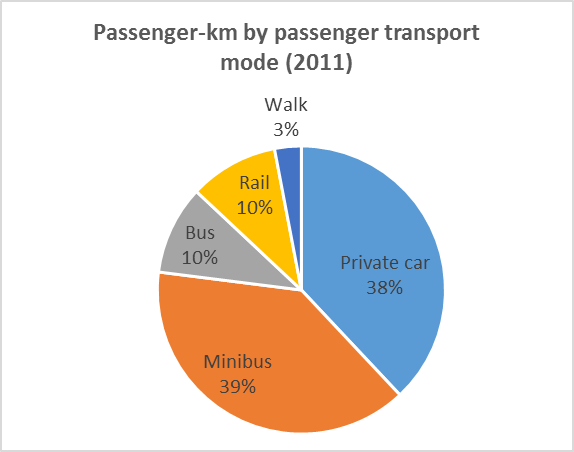 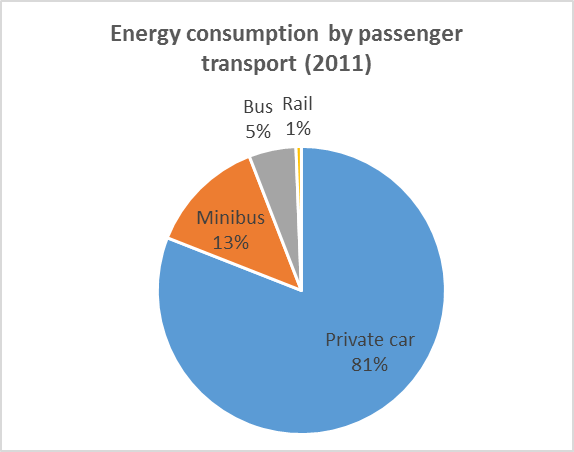 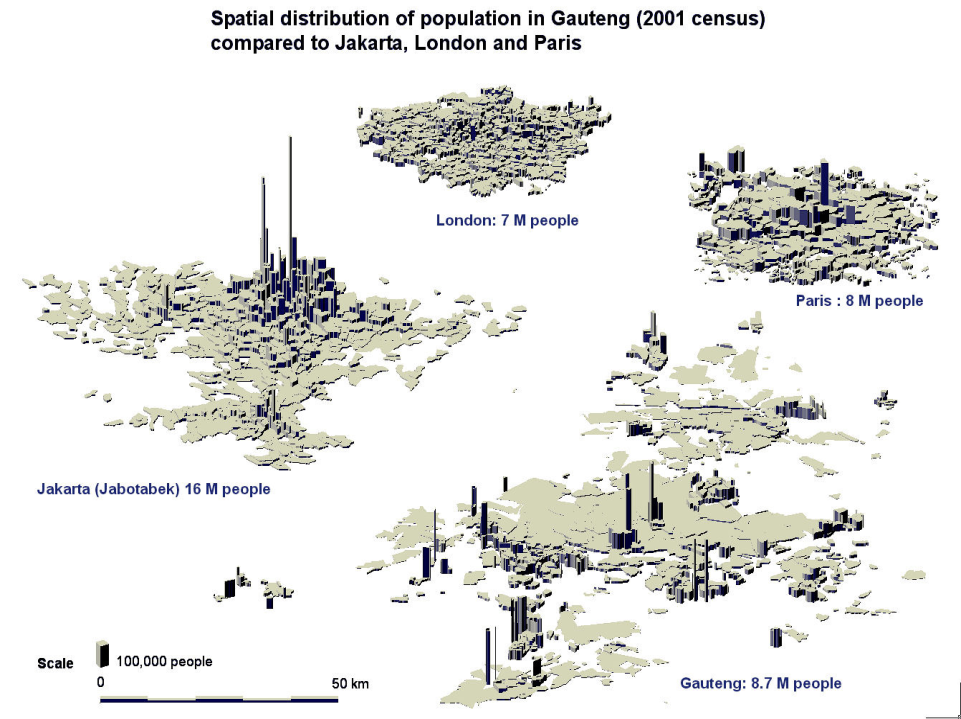 Energy demand in the residential sector
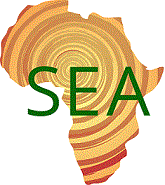 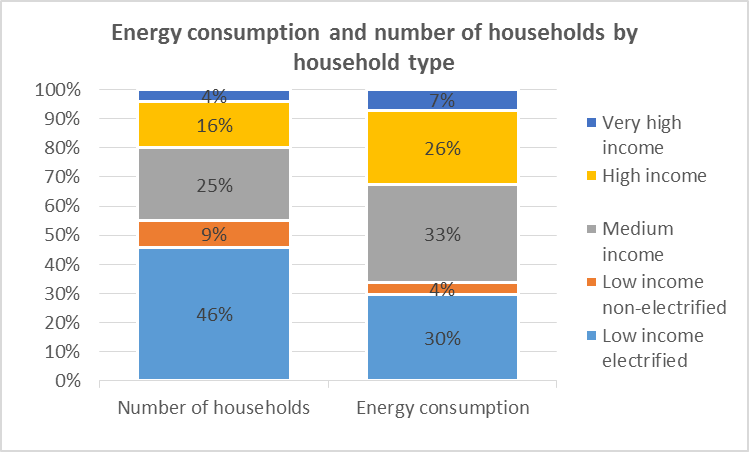 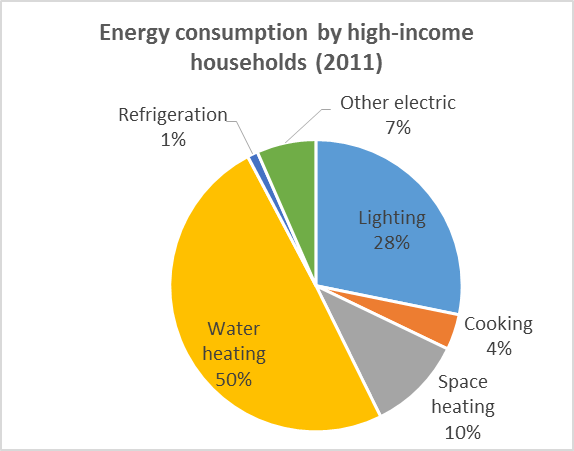 Business as Usual
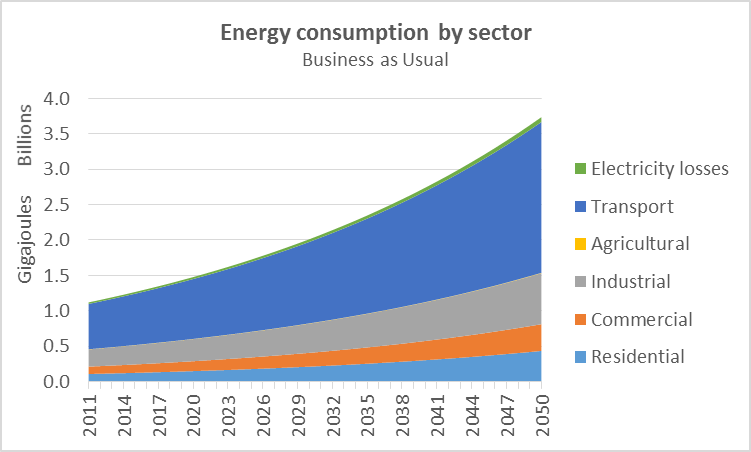 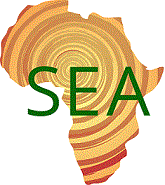 Business as Usual
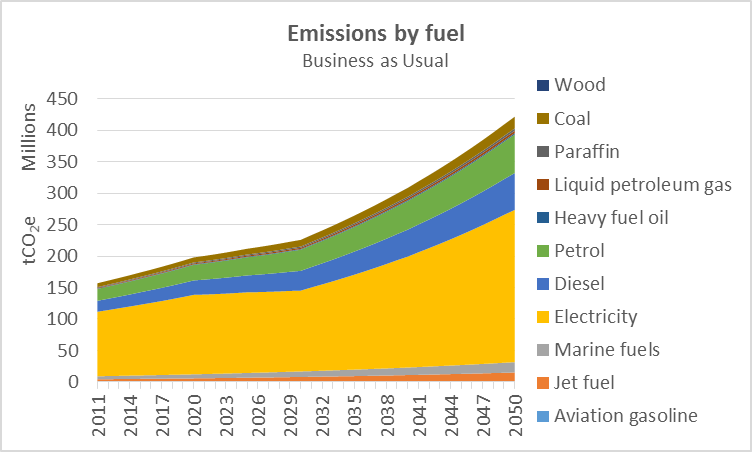 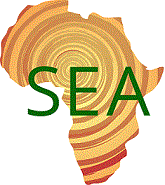 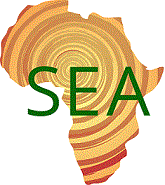 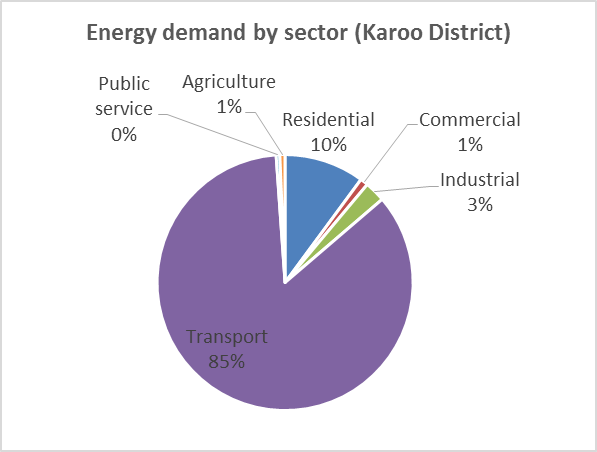 City characteristics
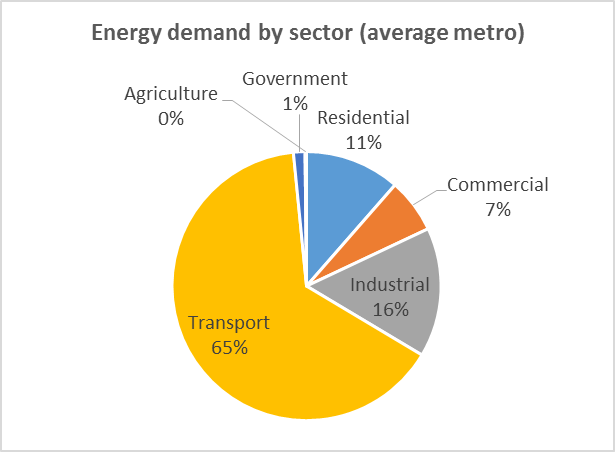 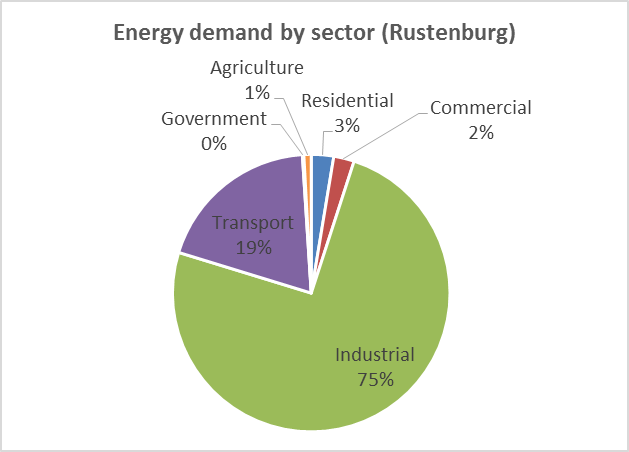 Energy data/modelling influencing policy
State of Energy reports
Energy Strategies
Energy Futures reports
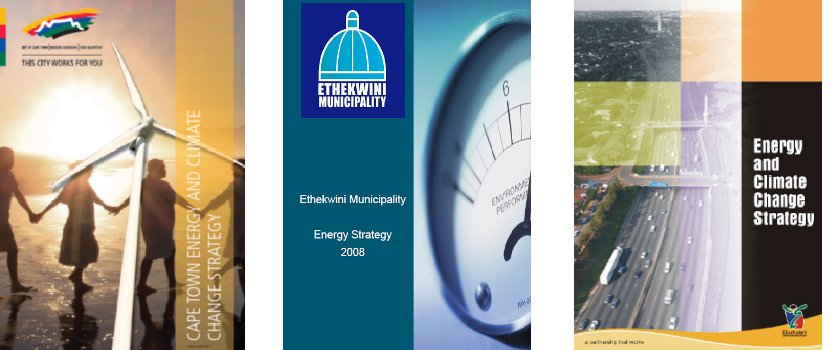 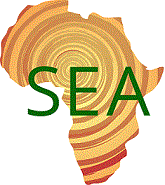 Energy data/modelling influencing policy
Cape Town’s Energy and Climate Change Action Plan
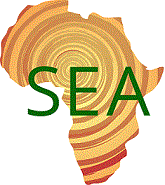 Data sources/challenges
Electricity: municipality and Eskom
Boundaries: municipal vs. Eskom Technical Service Areas
Non-disclosure agreement (NDA)
Liquid fuel: Department of Energy
Boundaries: magisterial vs. municipal
Sector allocation (trade category requires NDA)
Not all data available, e.g. airports, Caltex
Strange figures… (Energy Balance vs. liquid fuel sales)
Coal: municipality (Air Quality), major suppliers and/or users
The Holy Grail…
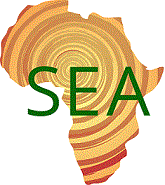 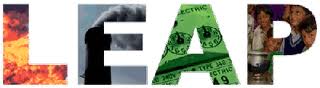 Free
Flexible
Transparent
Responsive support (online forum, e-mail)
User-friendly
Training materials
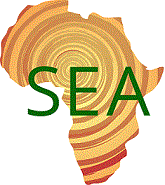 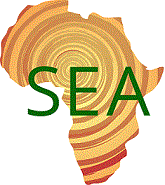 Robust outputs
Thank you
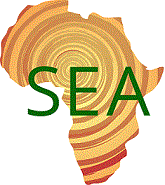